Subject
School
Name
Favorite Fall Treat
Looking forward to…
Welcome!
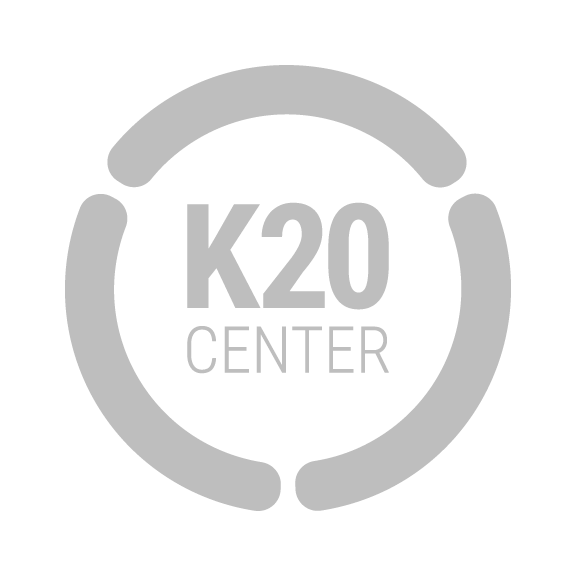 Make a Name Tent
Reflecting on Professional Development
Facilitator/s: [type name/s here]
Essential  Questions
How can LEARN support teaching and learning practices? 
How can teacher leaders effectively use reflection to strengthen professional development and create lasting impact at their school sites?
Session Objective
Determine how PD reflection supports the PD Cycle.
Fold the Line
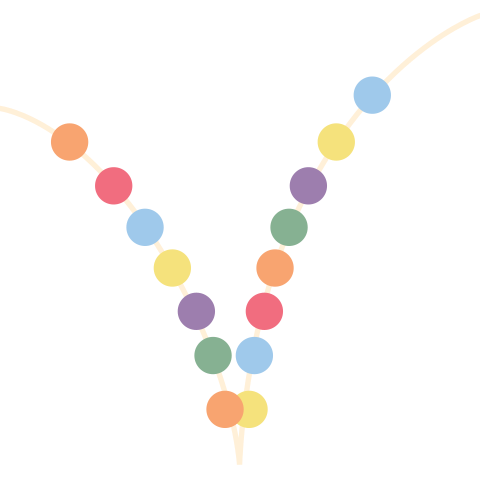 How many PDs have you facilitated?
No PDs Yet
All the PDs
[Speaker Notes: Can be any PDs whether with LEAD or other PDs]
Fold the Line
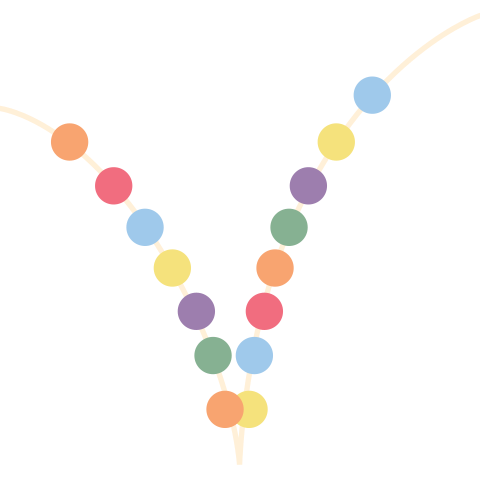 Introduce yourself.
Do you prefer spontaneous trips or planned vacations?
About how many PDs have you facilitated? 
Digital or paper planner?
What is your favorite part of leading PD?
What’s your favorite event to go to (movies, concerts, sporting events, etc.)?
How has LEAD helped you grow so far?
Sit with your partner
Experience the Lessons LEARNed PD (Teacher Hat)
Then we will reflect using two different methods
SCORE Reflection: that you can use with your teachers
LEAD Debrief: that you do with us after the PD
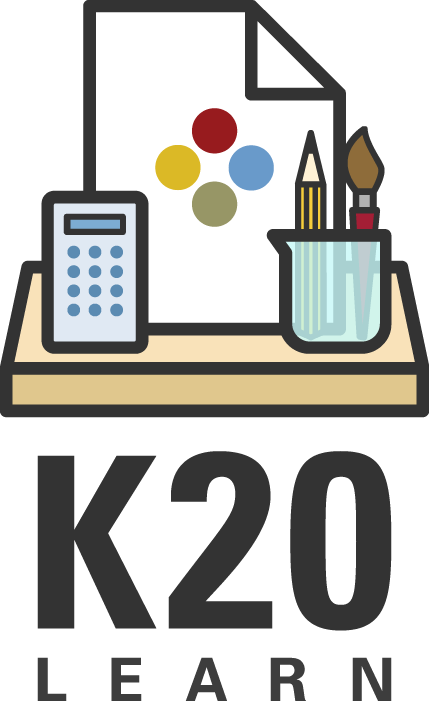 Lessons LEARNed
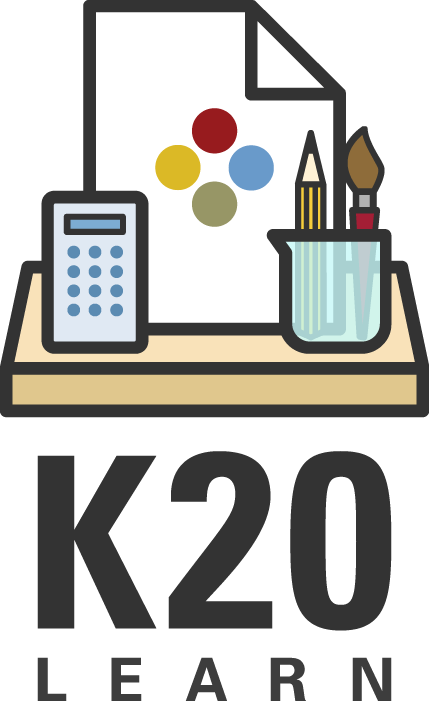 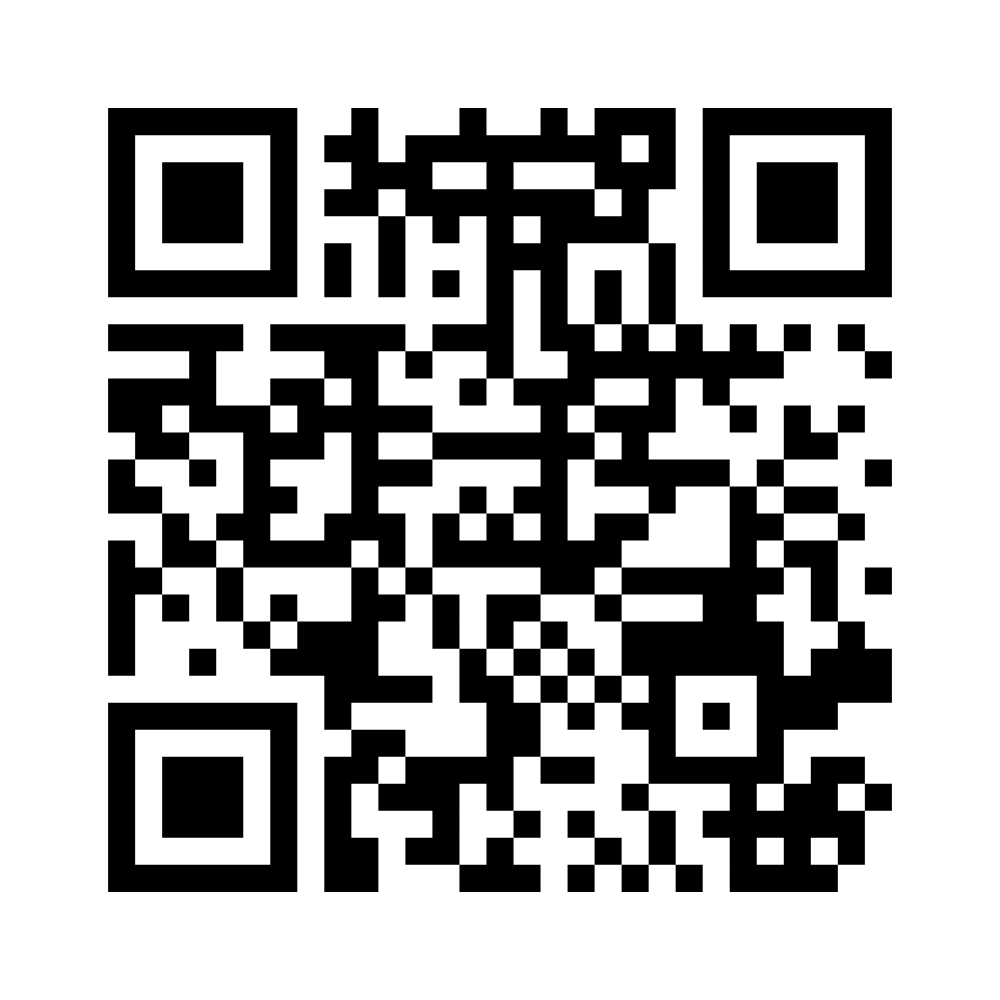 Guess the Acronym
Go to menti.com
Code:9529 3459
What does LEARN stand for?
(wrong answers only)
[Speaker Notes: Right answer: Lessons and Engaging Activities Repository Network
LEARN is K20's open-access database of lessons, strategies, activities, and resources for all stakeholders.]
Essential Question
How can LEARN support teaching and learning practices?
Session Objective
Identify LEARN resources that can enhance and support current lessons and instructional practices.
Lessons and 
Engaging 
Activities 
Repository 
Network

K20's open access database of lessons, strategies, activities and resources for all stakeholders.
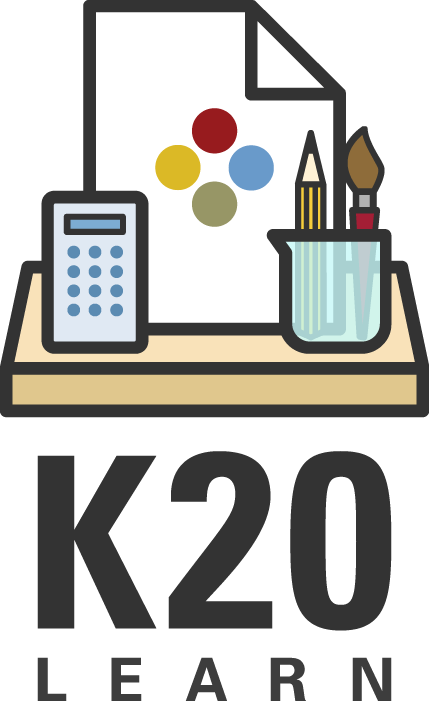 Guess the Acronym
What does LEARN stand for?
[Speaker Notes: Right answer: Lessons and Engaging Activities Repository Network
LEARN is K20's open-access database of lessons, strategies, activities, and resources for all stakeholders.]
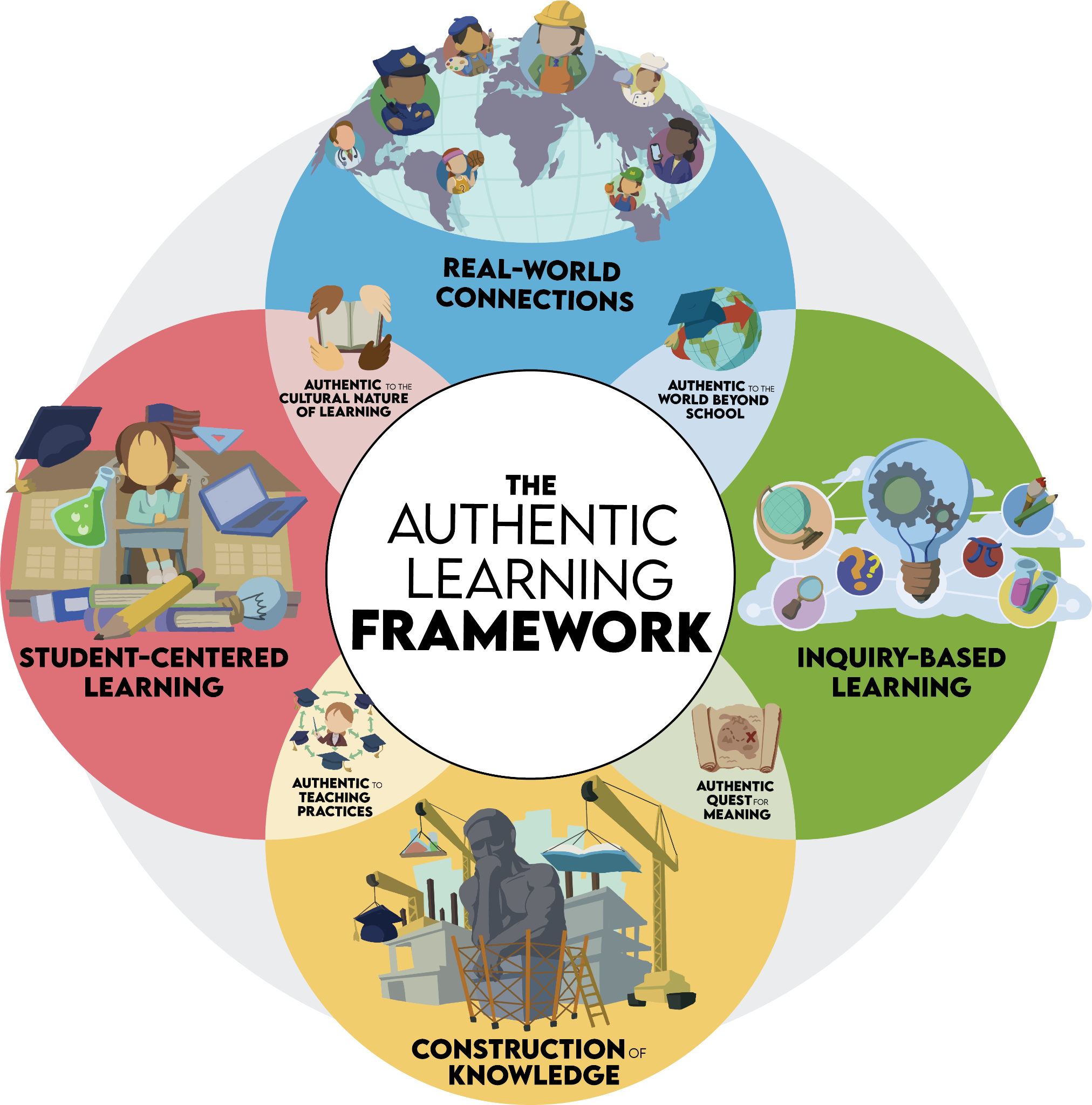 Student-centeredLearning
Construction ofKnowledge
Inquiry-basedLearning
Real-world connections
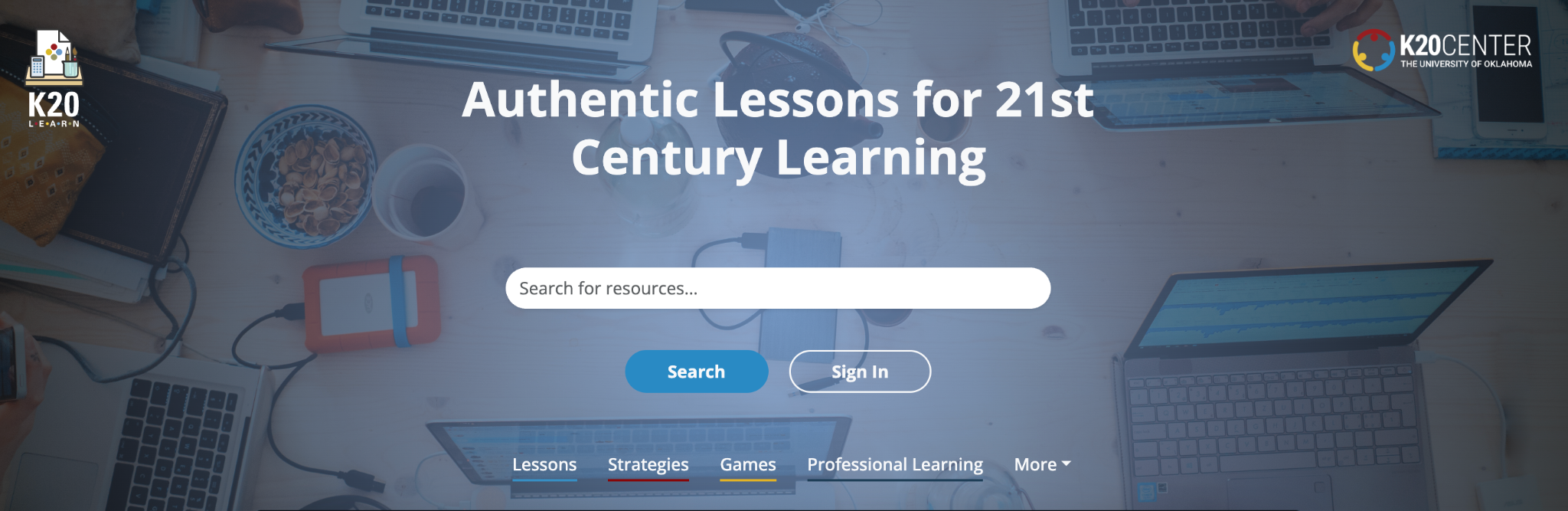 learn.k20center.ou.edu
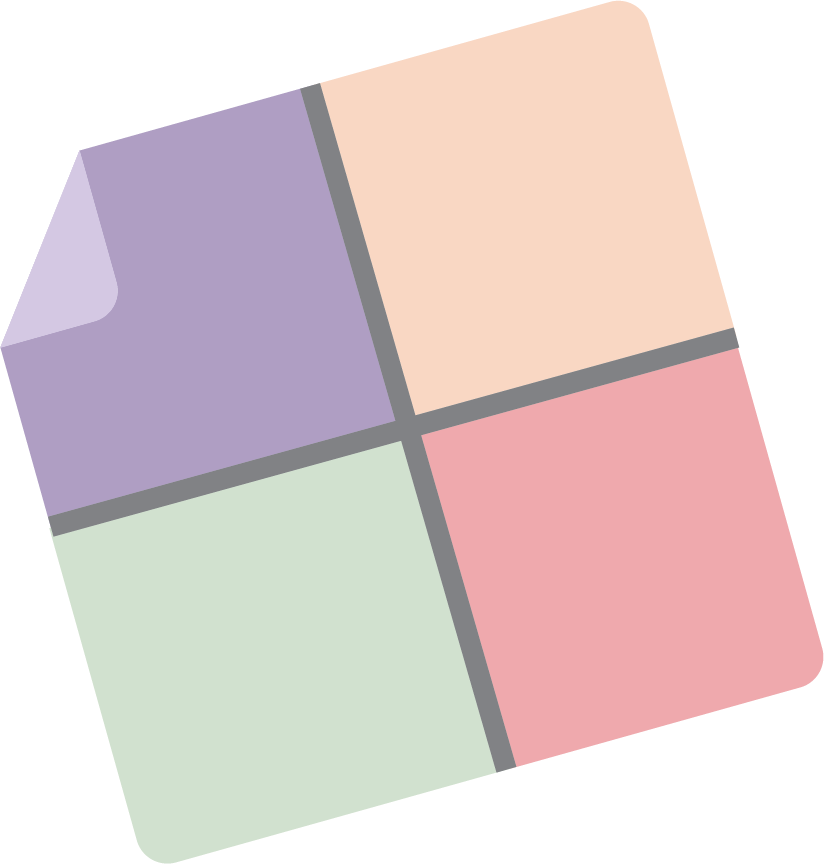 Window Notes
Use your handout and explore four different instructional strategies.
Share out your favorite of the four.
Use the space at the bottom to write down any share-outs that catch your interest.
Strategy that starts with your middle initial
Strategy that was published during your birthday month
Strategy with background that’s your favorite color
Strategy that you have never heard of before
LEARN Lessons
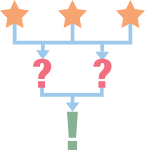 Find a lesson from your content area
Complete the 3-2-1:
3 Things I Noticed
2 Things I Found Effective
1 Question I Have
[Speaker Notes: K20 Center. (n.d.). Timer [Webapp]. https://timer.k20center.ou.edu/]
Game-Based Learning
Go to the Games tab on LEARN.
Find a game that fits your content area.
Discuss it with your elbow partner.
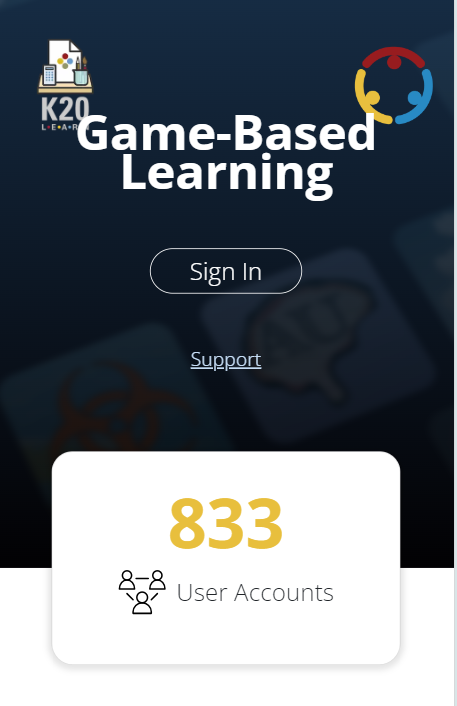 Ctrl + T
Go back to the LEARN homepage.
Choose another tab to explore: Educator Resources, Professional Learning, Tech Tools, Family Resources, or Student Resources.
Take 5 minutes to find another resource that would be helpful for your students.
Share out at your table.
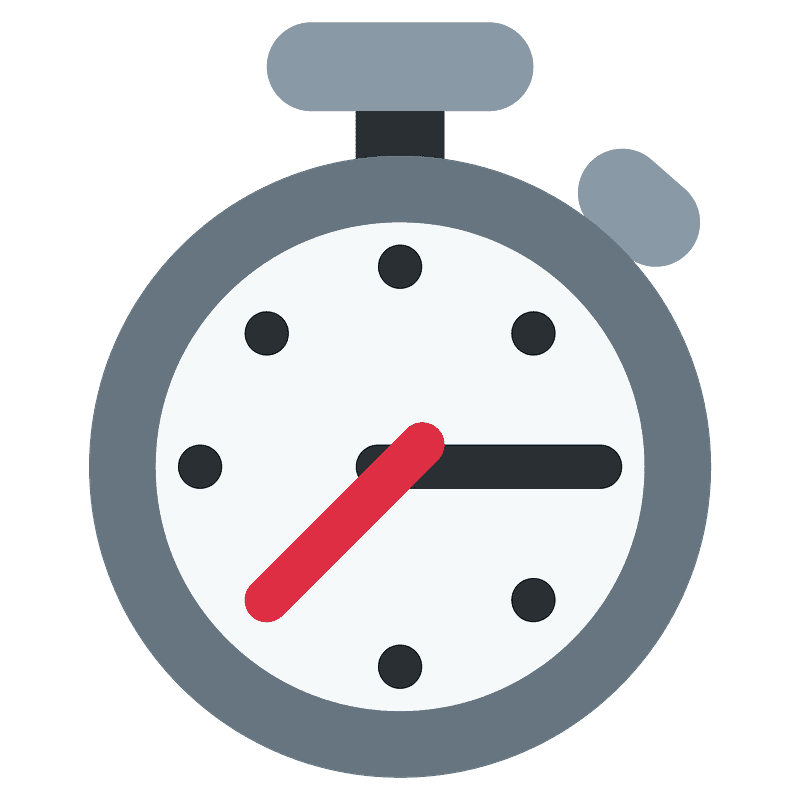 [Speaker Notes: K20 Center. (n.d.). Timer [Webapp]. https://timer.k20center.ou.edu/]
Rose, Bud, and Thorn
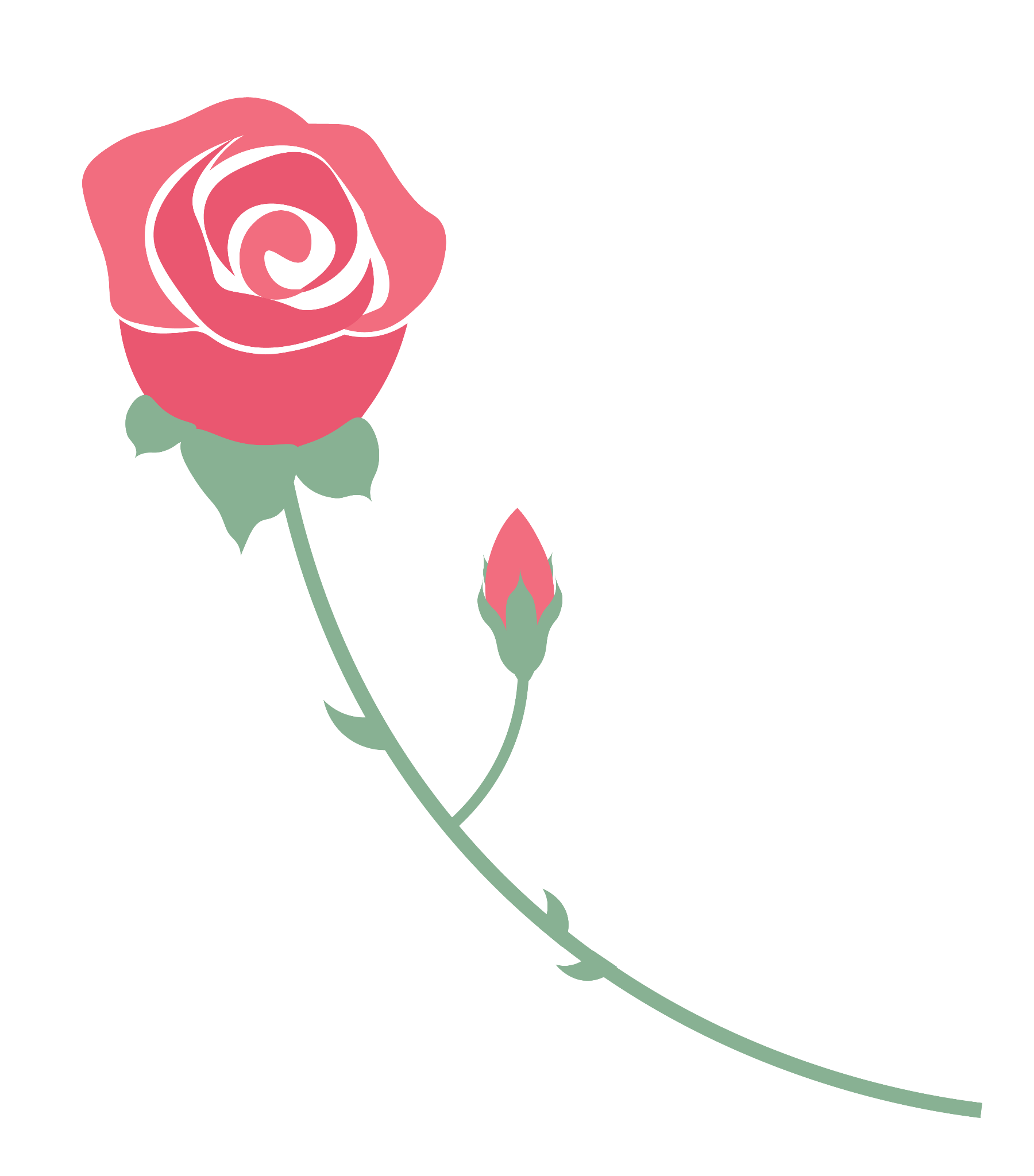 Rose:  What new strategies, lessons or games from this session would you like to try in your class?

Bud: What adjustments or additions could you make to integrate the concepts from the session into your curriculum?

Thorn: What barriers are still in the way of implementing new strategies or lessons?
LEARN Strategy Reflection
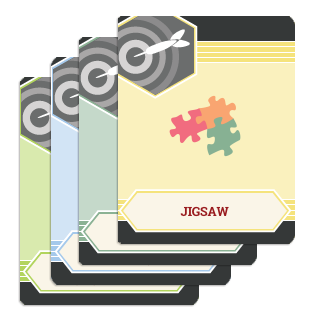 Fold the Line
Window Notes 
3-2-1
Rose, Bud, and Thorn
Role Play—SCORE Reflection
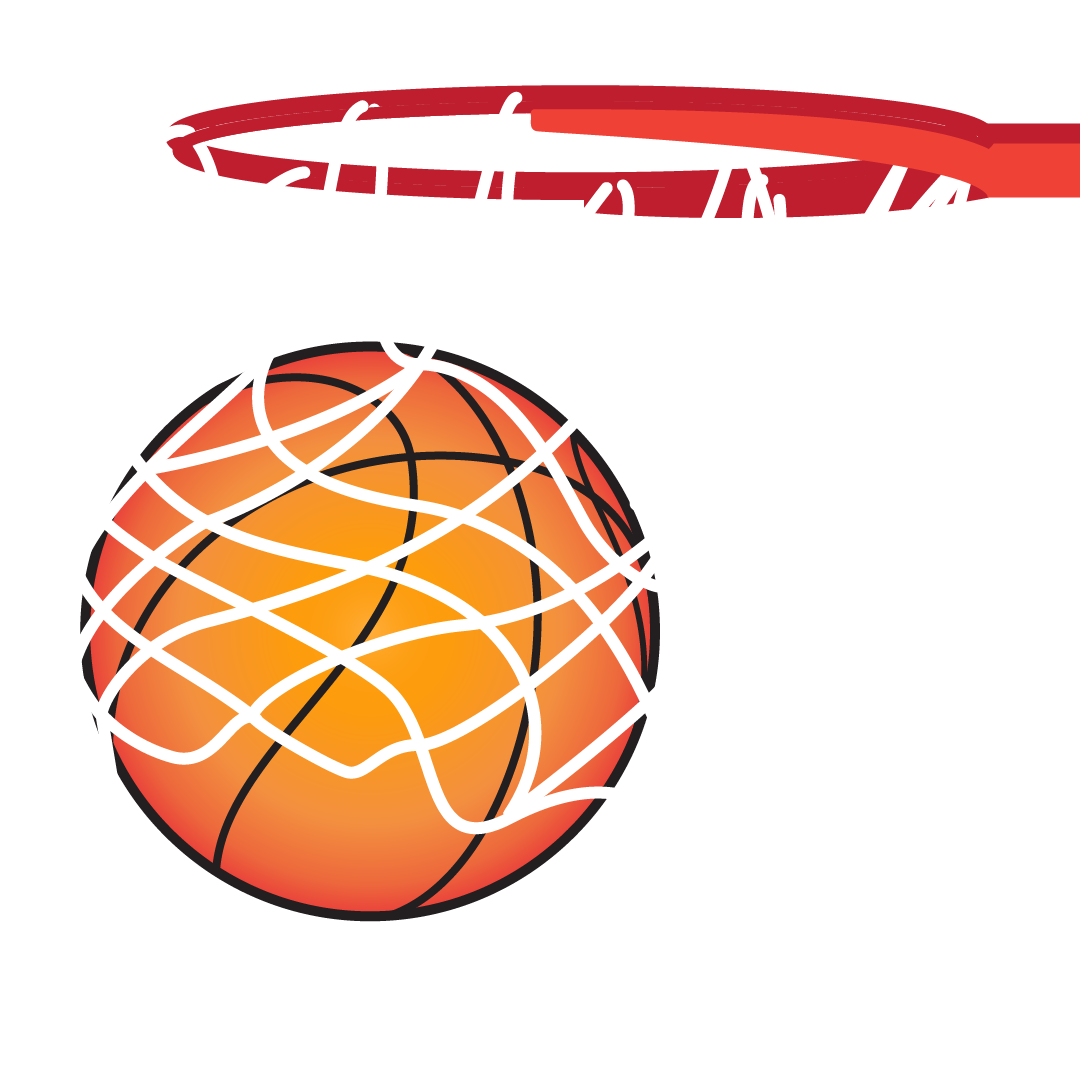 Partner with less PD experience goes first:
Strategy
Celebration
Obstacles 
Refinements
Extra Notes
Switch partners
[Speaker Notes: K20 Center. (n.d.). Timer [Webapp]. https://timer.k20center.ou.edu/]
I Notice, I Wonder
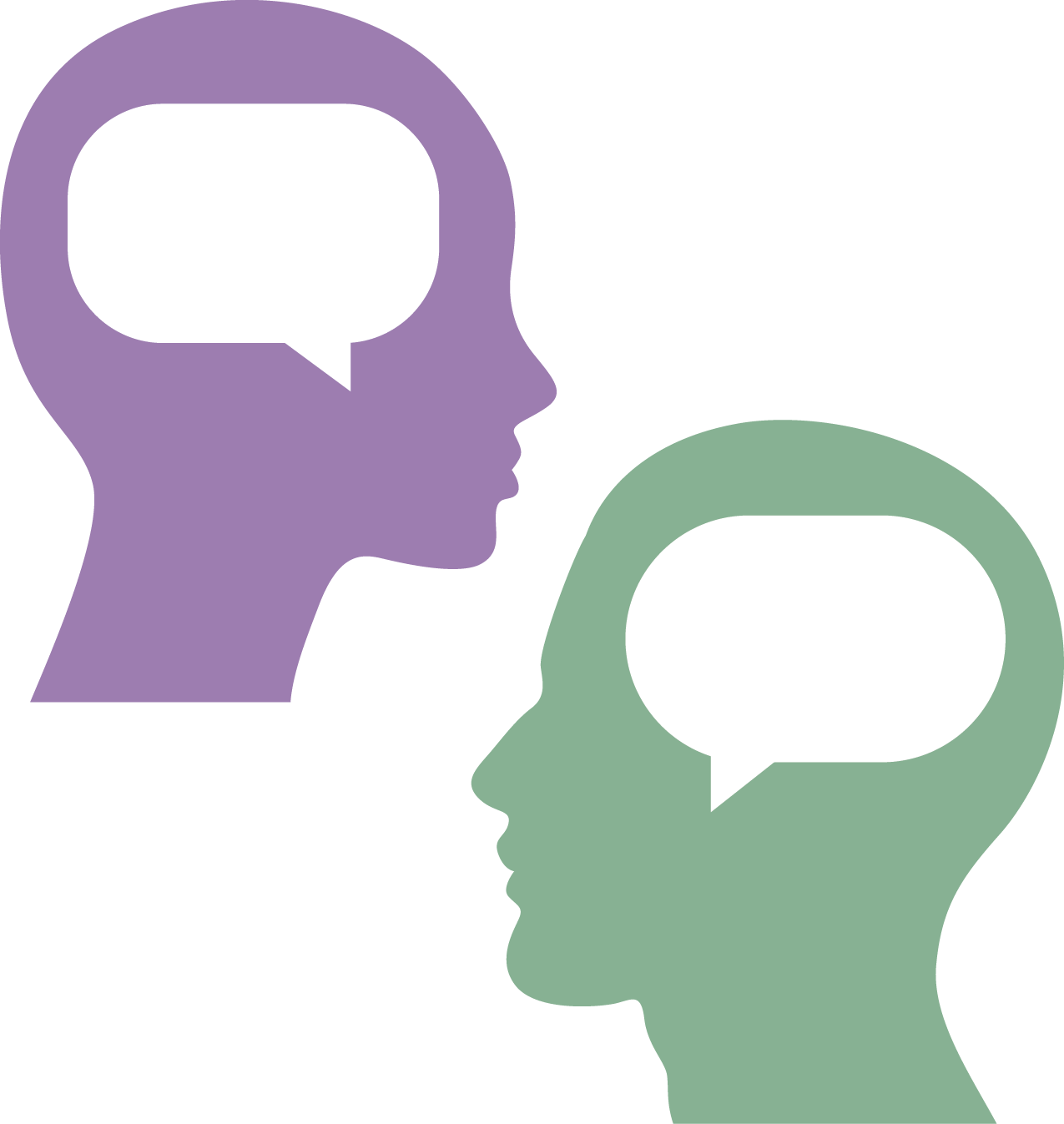 What did you notice and wonder about connections between the PD SCORE Reflection tool and the PD Cycle?
Group Debrief
Find and join another pair.
We will use the LEAD PD Cycle Debrief questions to reflect on the PD.
[Speaker Notes: K20 Center. (n.d.). Timer [Webapp]. https://timer.k20center.ou.edu/]
T-Chart
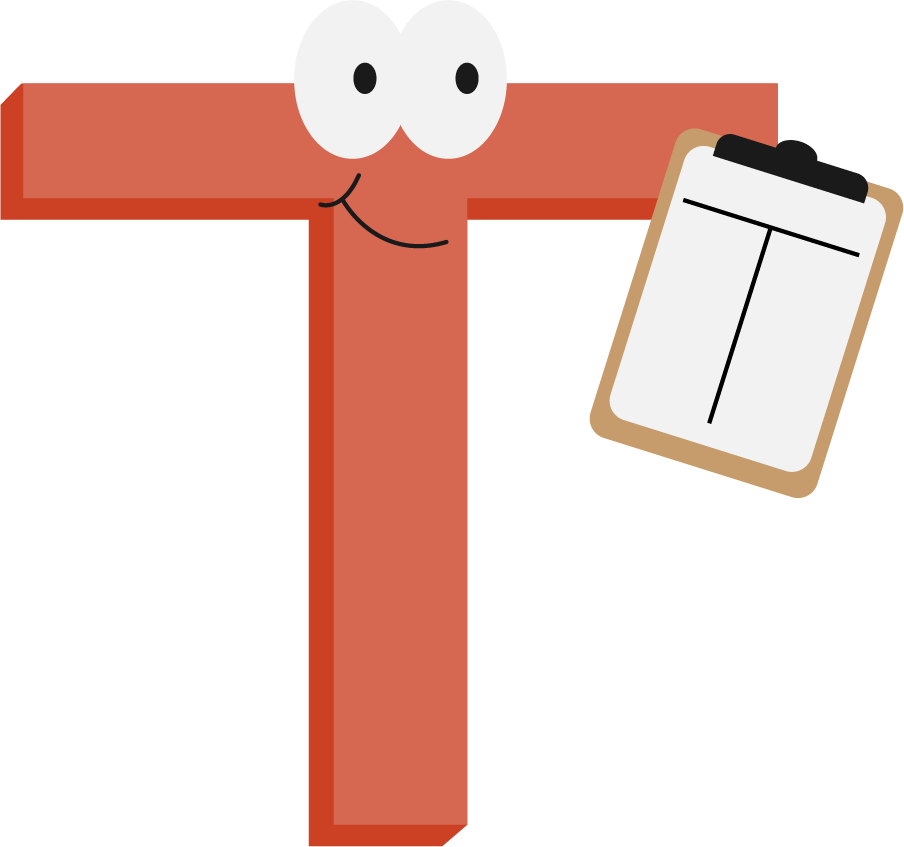 In your groups, discuss how each type of reflection supports the PD Cycle.
SCORE Reflection
LEAD PD Cycle Debrief
[Speaker Notes: K20 Center. (n.d.). Timer [Webapp]. https://timer.k20center.ou.edu/]
Supporting Continued Development
You are a support structure for growth. 
You can follow up with teachers to help foster continual learning.
Remember to invite teachers to watch “new” strategies or technology you are using with your students.
Mirror, Microscope, Binoculars
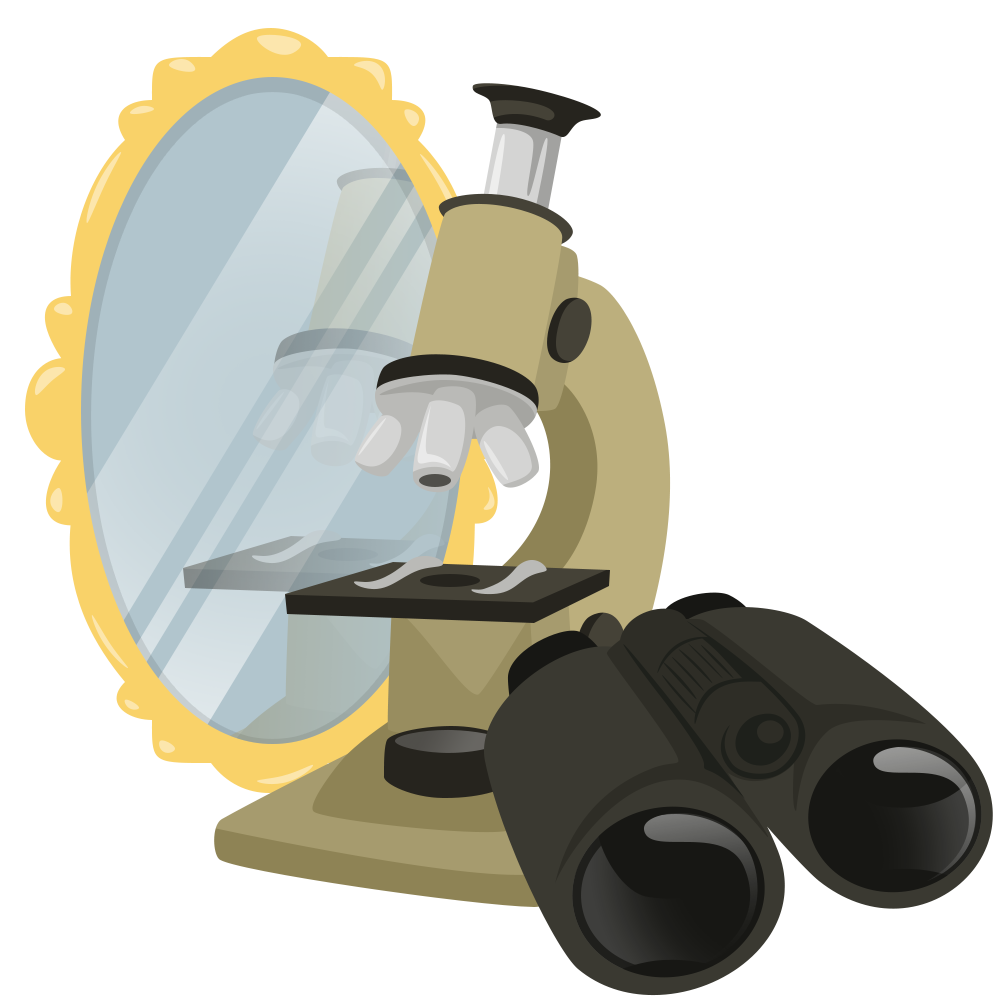 MirrorWhat does PD currently look like at your school? 
MicroscopeWhat specifically is going well with PD at your school?
BinocularsHow can you influence or improve PD at your school?
LEARN Strategy Reflection
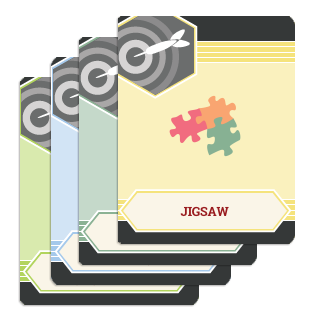 SCORE Reflection
I Notice, I Wonder
T-Chart
Mirror, Microscope, Binoculars